2nd Sunday of Lent
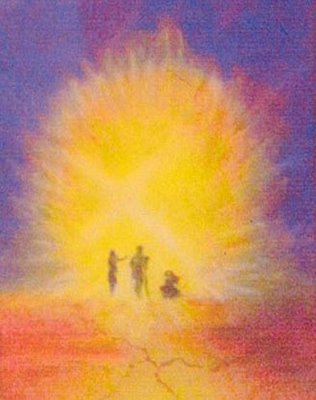 Monday 19th February 2024
Mark 9: 2-10“This is my beloved Son.  Listen to him.”
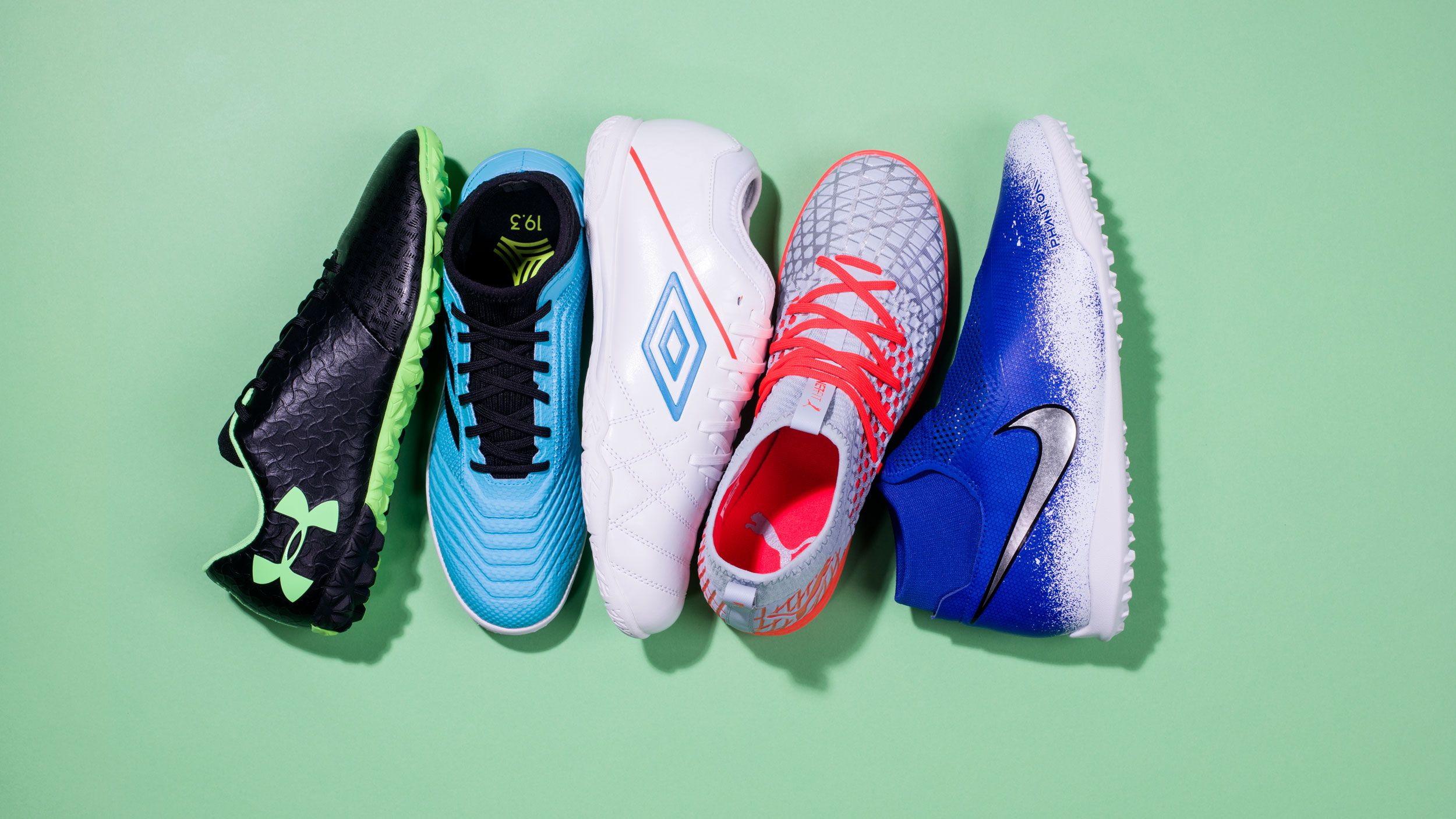 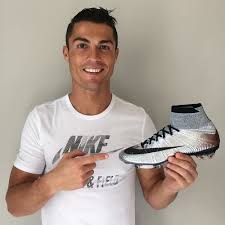 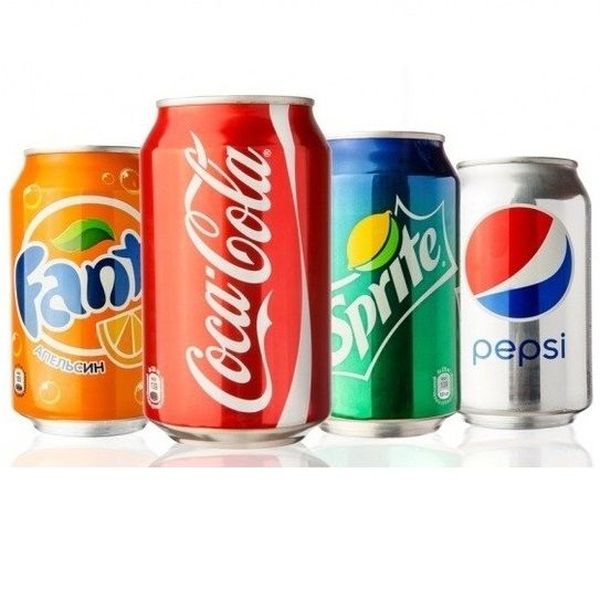 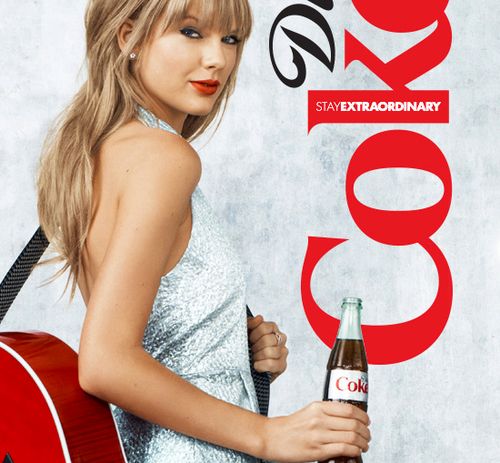 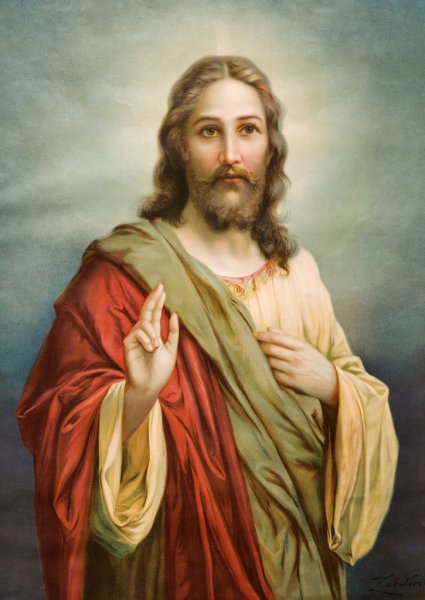 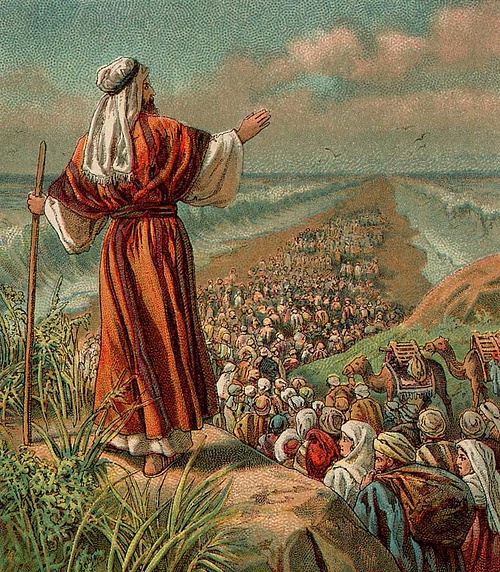 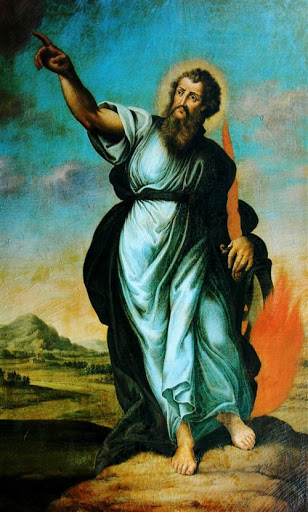 Questions for us…

When did you recognise Jesus as God’s son?

What will you do to build God’s kingdom here today?
Make a difference during Lent

Individual acts of charity - Mission Together collection.

Take time to look and reflect on Way of the Cross images on the staircases.

Time for private prayer and reflection.
But above all else…
Look for opportunities to be kind!
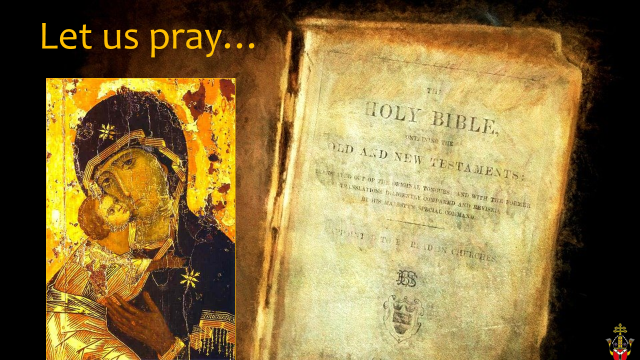 Heavenly Father,
As we make our journey through life, let us open our lives to Your light so that we might do great things for You.

Amen